Баскетбол: между хоккеем и киберспортом
Вс. 01 июля 2018

Битва за спонсора
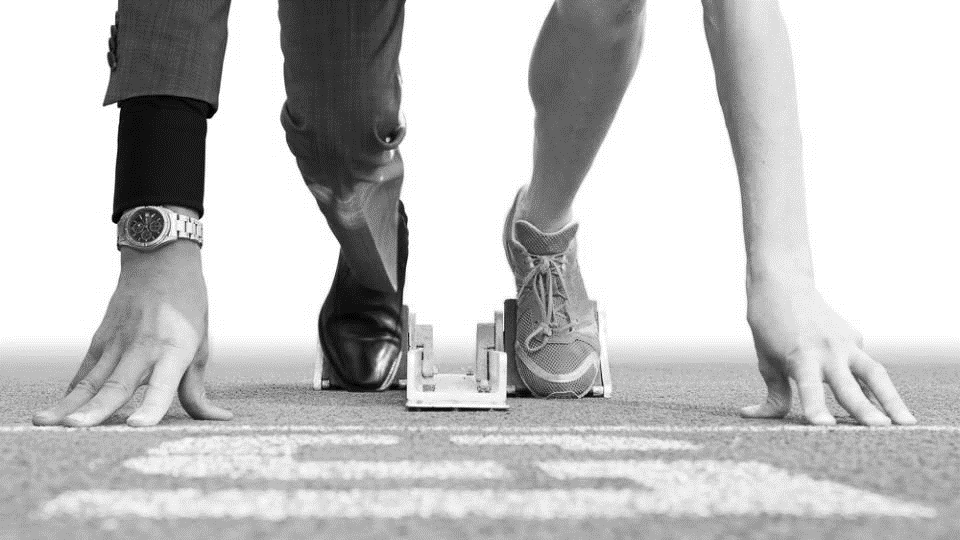 2
“…Ну у них же денег много”
“…Сам когда-то занимался. На КМС шёл”
“…Приказали сверху”
“…Мы дважды чемпионы!”
“…Популярный спорт, все в него играют”
“…Нас все знают”
“…Билеты в ложу предлагают”
“…Ну у них же денег много”
Как устроены спонсорские сделки?
ЧТО ЖЕ ПОКУПАЕТ СПОНСОР?
3
Какова рыночная стоимость вашего спонсорского пакета?
4
5
Вы продаёте/покупаете дешевле или дороже рынка?
6
А есть ли рынок вообще?
7
416 млрд. руб.
 
Объем рекламного рынка в России в 2017 г. 
+14% к 2016
Источник: АКАР, Объём рекламного рынка России в 2000-2017 гг., млрд руб., без учёта НДС
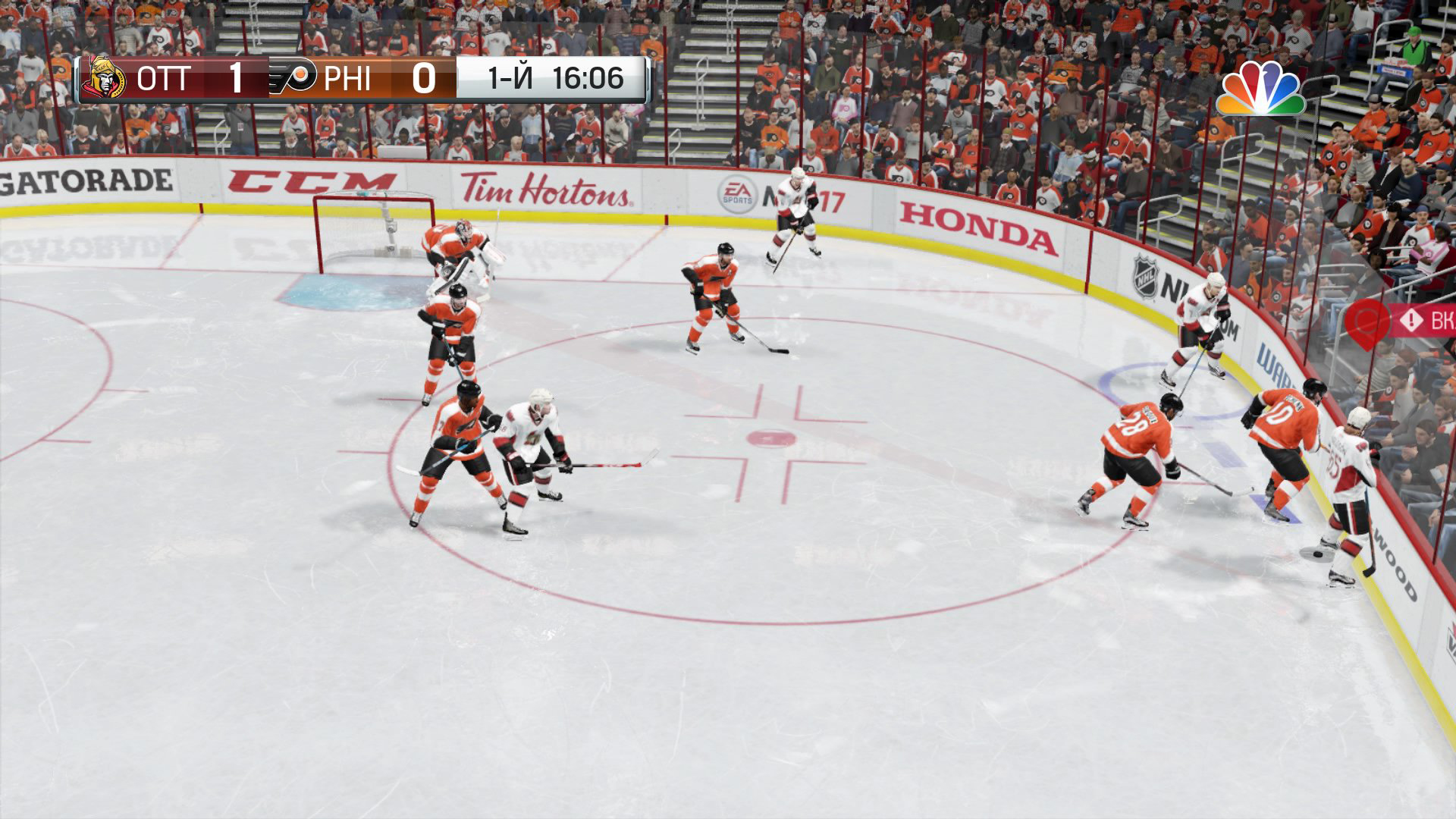 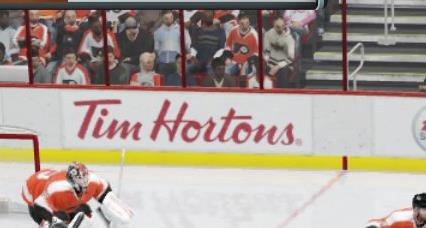 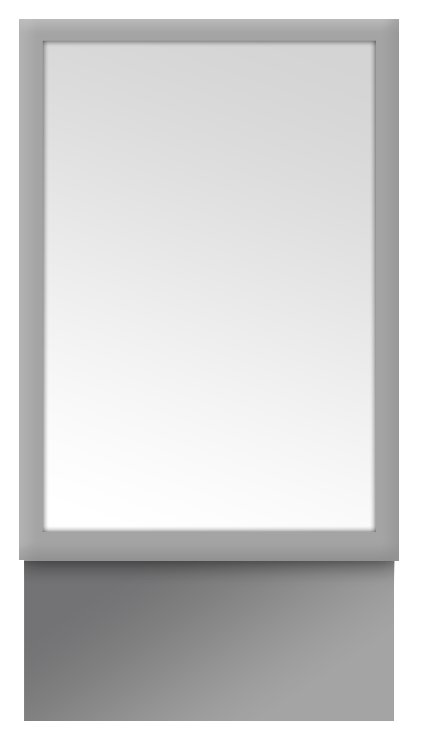 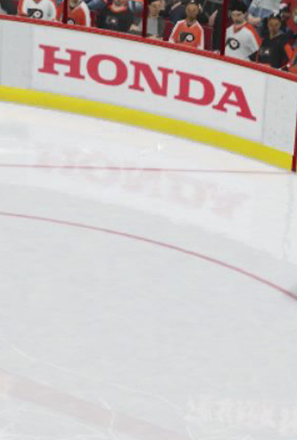 Спорт - это такое же медиа, как ТВ, digital или in-door
8
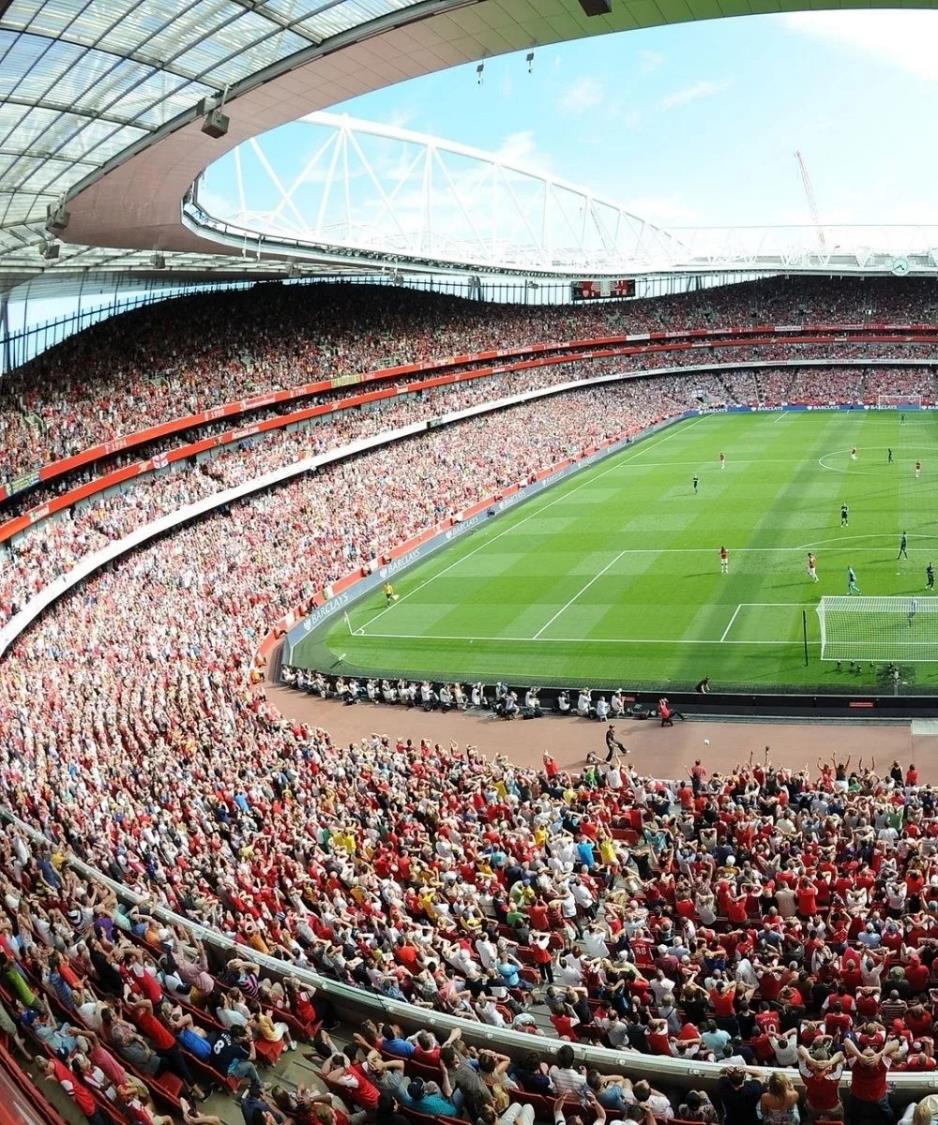 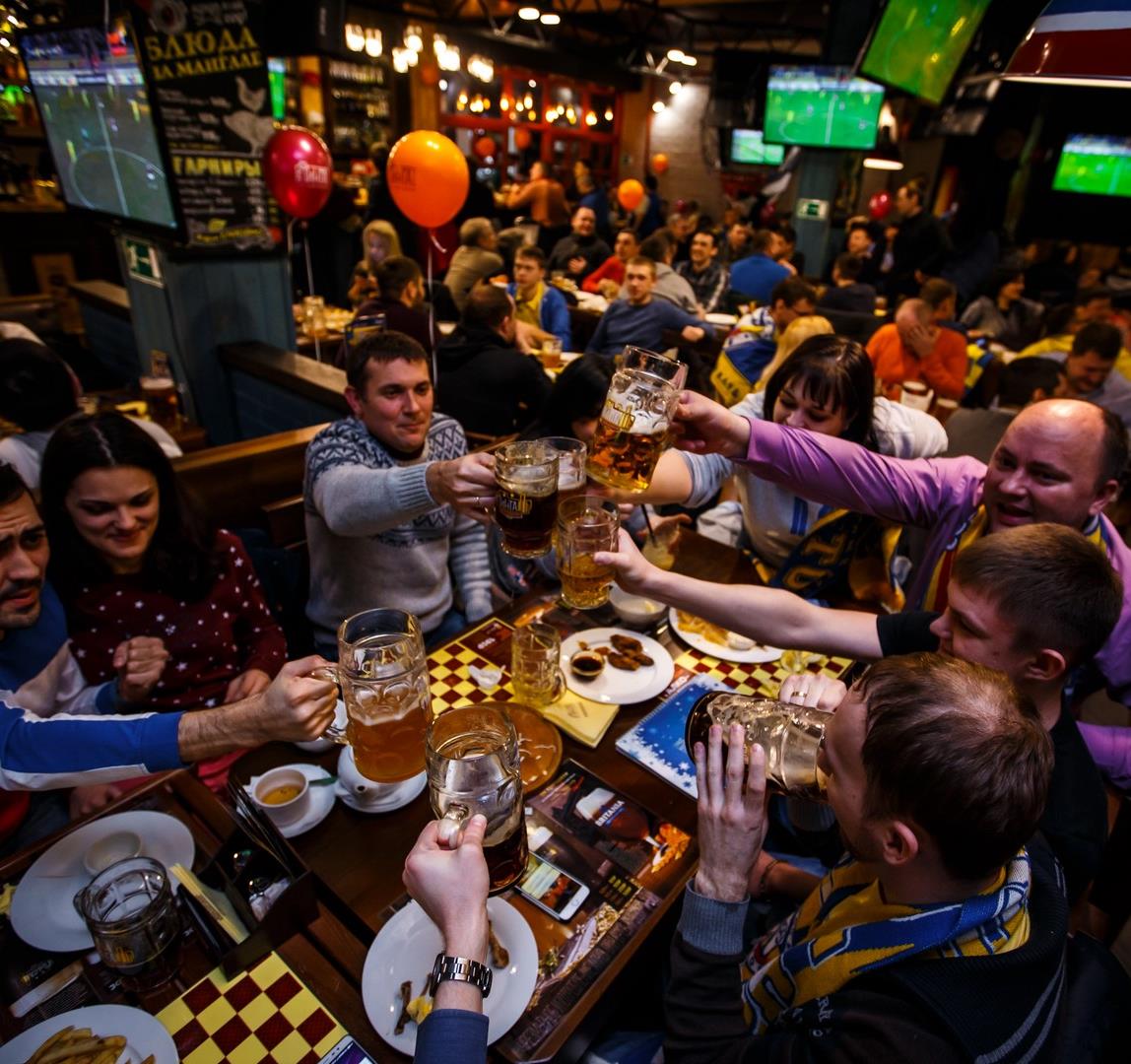 Продажи или покупка в спорте – это продажа или покупка аудитории
9
Аудитория Баскетбола
10
24.2%
24.3%
Источник: Sport Sensus, Исследование болельщиков России 2017 и 2018 гг.
3 составные части
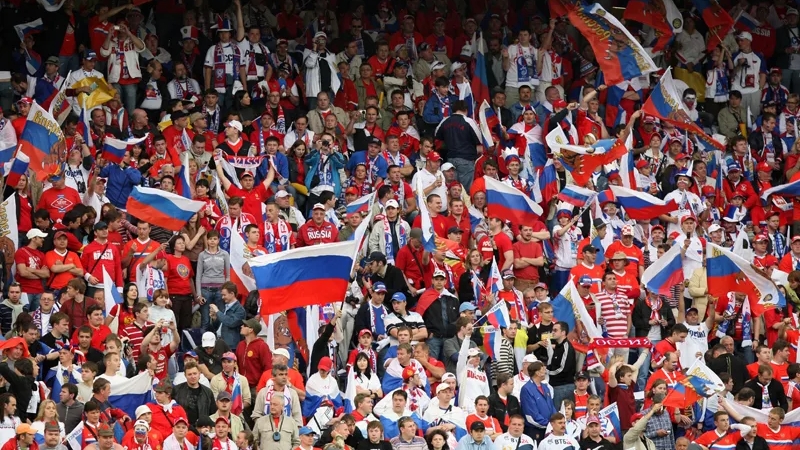 12
ЕСЛИ У НАС ЕСТЬ ШОУ, У НАС ЕСТЬ АУДИТОРИЯ…
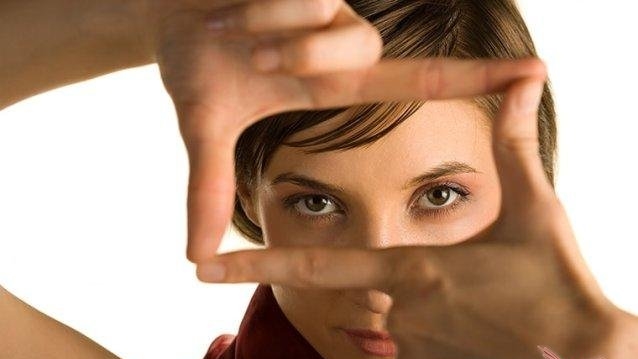 13
… А если есть аудитория, то есть и контакты…
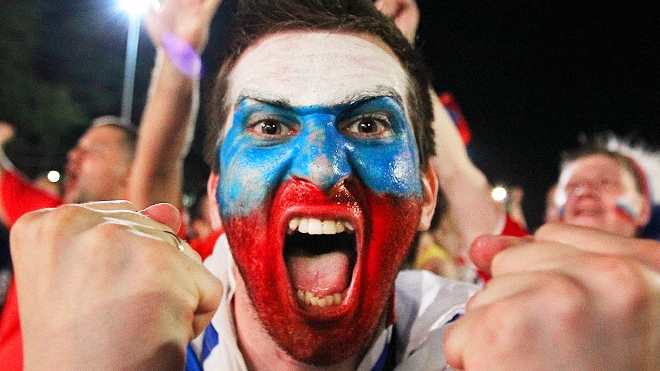 … и не просто контакты, а эмоции
14
15
ИТОГО:
1. Аудитория
+
2. Контакты
+
3. Эмоции
=
Из спортивного актива получаем рекламный продукт
16
Какова рыночная стоимость вашего спонсорского пакета?
17
Как посчитать?
18
Например, самостоятельно
Оцениваемый набор инвентаря
19
5 основных корзин
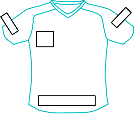 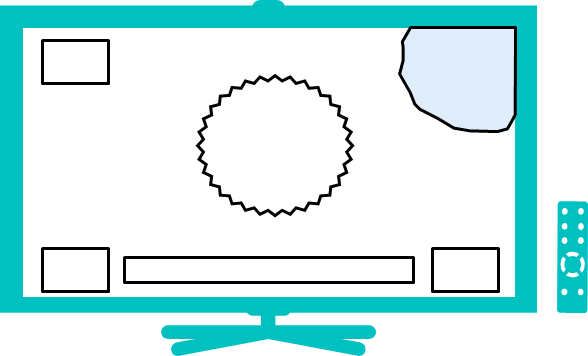 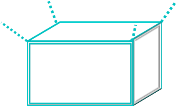 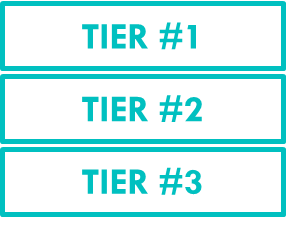 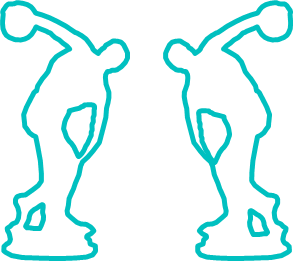 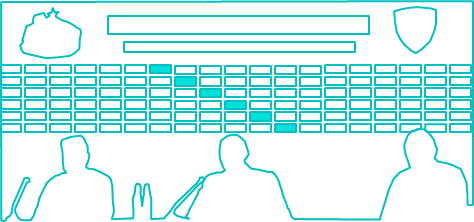 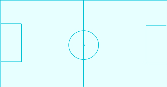 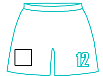 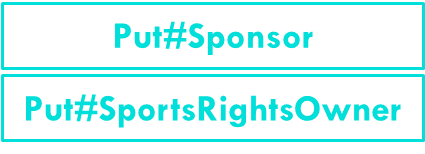 зрители на трибунах
тв-зрители
промо
web-зрители
GR
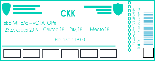 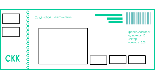 КЛЮЧЕВЫЕ ПАРАМЕТРЫ ОЦЕНКИ
20
уникальная аудитория (всех видов и категорий), 
эффективные контакты бренда с аудиторией и 
оценка репутации, которую даёт спортивное спонсорство
зрители на трибунах
тв-зрители
web-зрители
промо
GR
достижение стратегических целей спонсора
достижение сбытовых целей спонсора
аудитория
объём
объём
объём
достижение стратегических целей спонсора
достижение сбытовых целей спонсора
контакты (‘000)
объём
объём
объём
достижение стратегических целей спонсора
достижение стратегических целей спонсора
достижение стратегических целей спонсора
достижение стратегических целей спонсора
достижение стратегических целей спонсора
репутация
Финансовая оценка рыночной стоимости
Эффективные контакты соотносятся с нормативами: 
CPT в медиа-каналах: ТВ, in-door, digital и т.д.
зрители на трибунах
тв-зрители
web-зрители
промо
GR
ХХХ ХХХ
контакты (‘000)
ХХХ ХХХ
ХХХ ХХХ
ХХХ ХХХ
ХХХ ХХХ
средний GR-контракт на организацию регулярных встреч c элитами
средняя промо- и digital кампания для потребителей
digital CPT
TV CPT
In door CPT
сравнение с…
ИТОГО:
стоимость в «традиционных» каналах
(тыс. руб.)
ХХХ ХХХ
ХХХ ХХХ
ХХХ ХХХ
ХХХ ХХХ
ХХХ ХХХ
ХХХ ХХХ
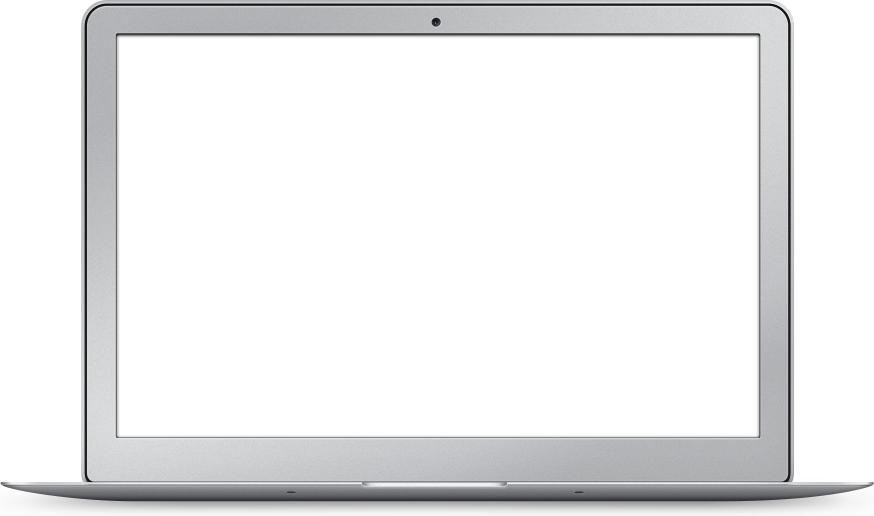 Или с помощью уникального алгоритма расчета рыночной стоимости спонсорских пакетов Sport Sensus
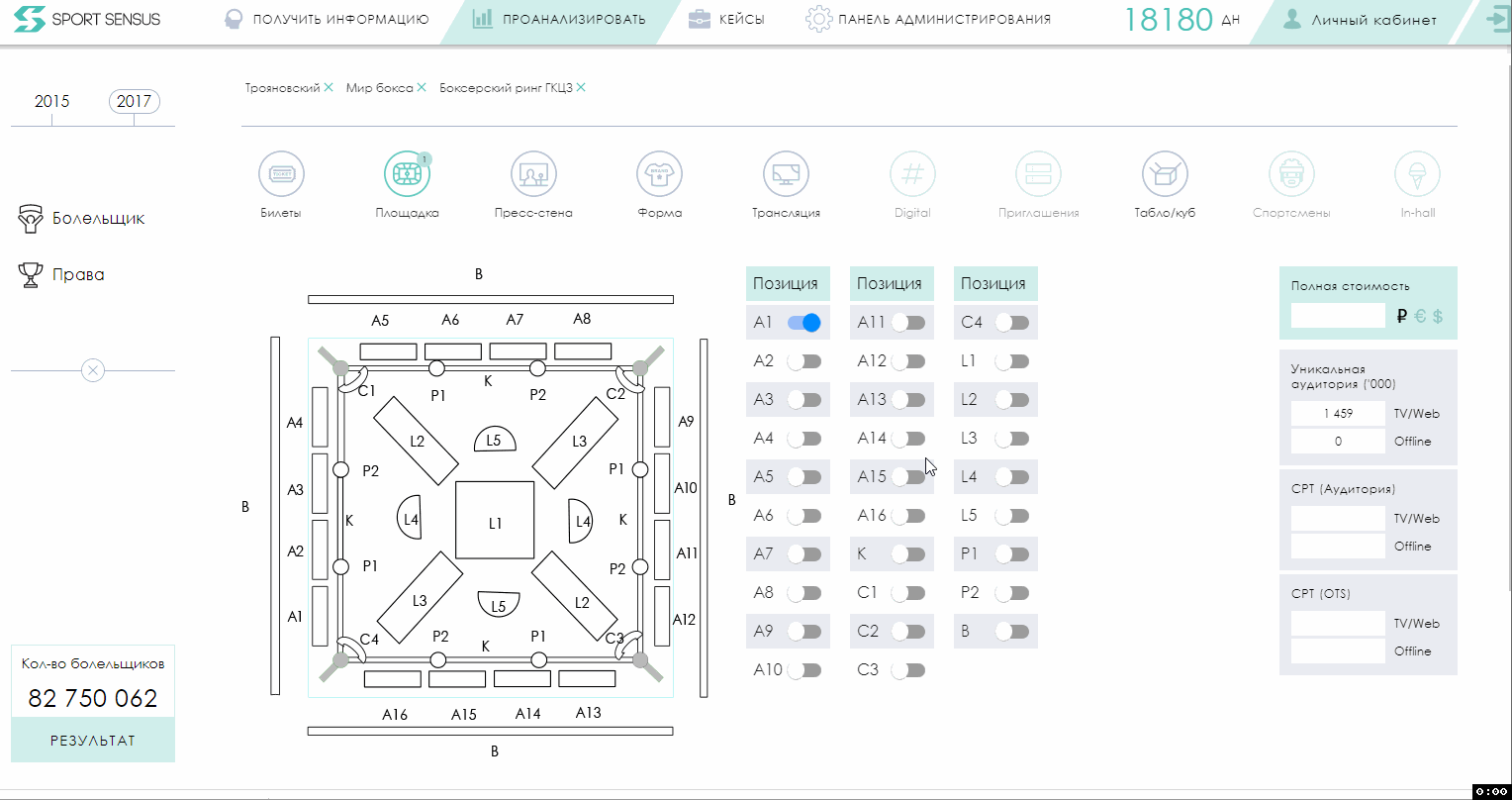 Изучение аудитории
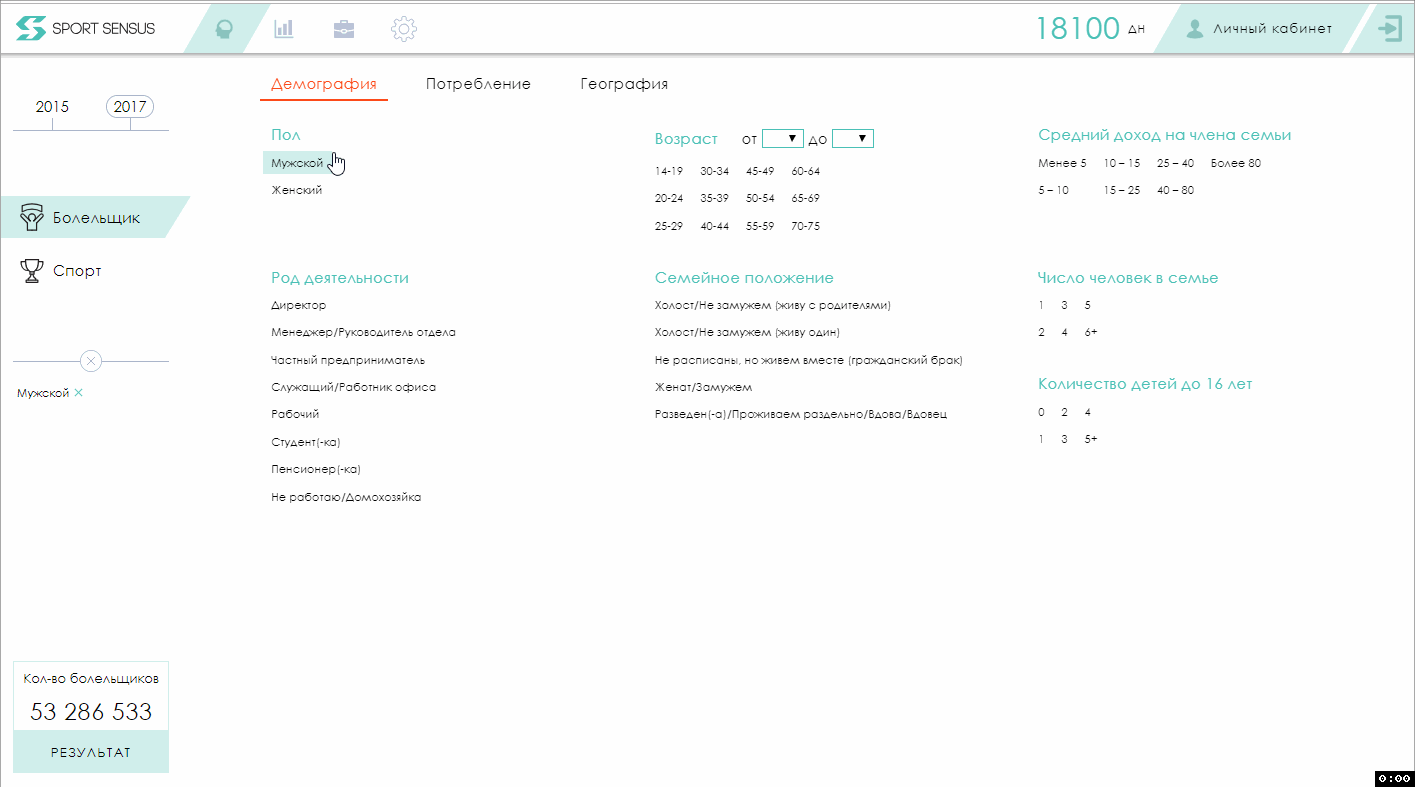 23
Рыночная стоимость пакета
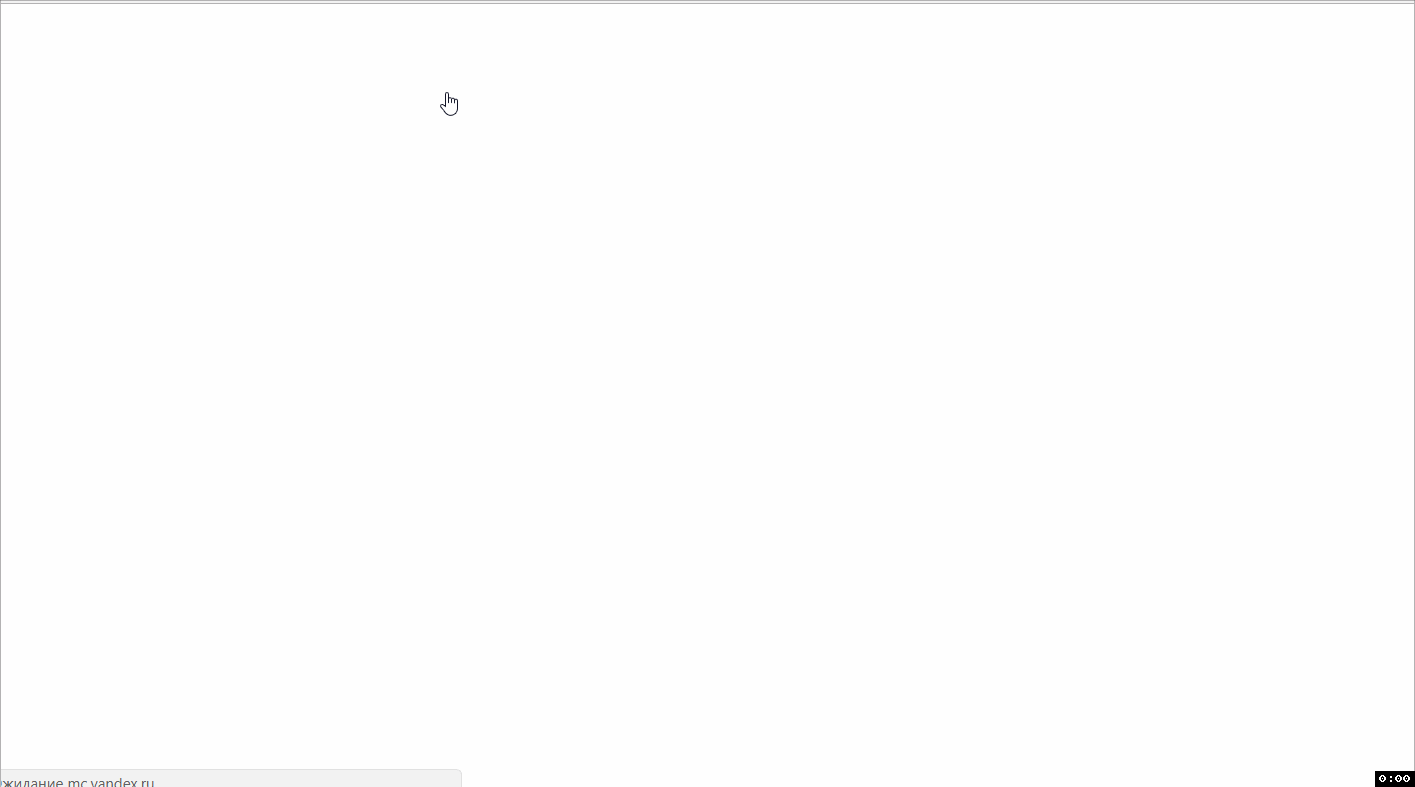 24
Узнать свою рыночную стоимость
SPORTSENSUS.RU
25